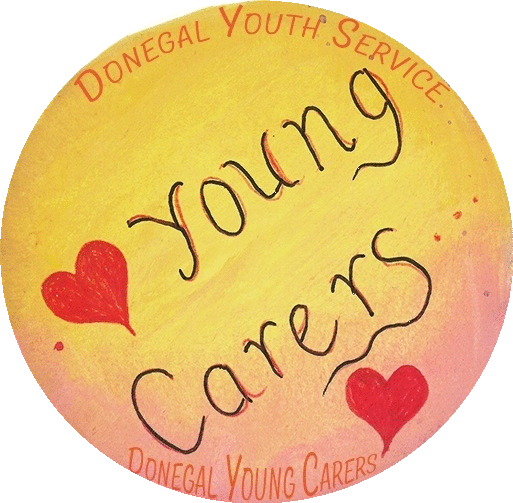 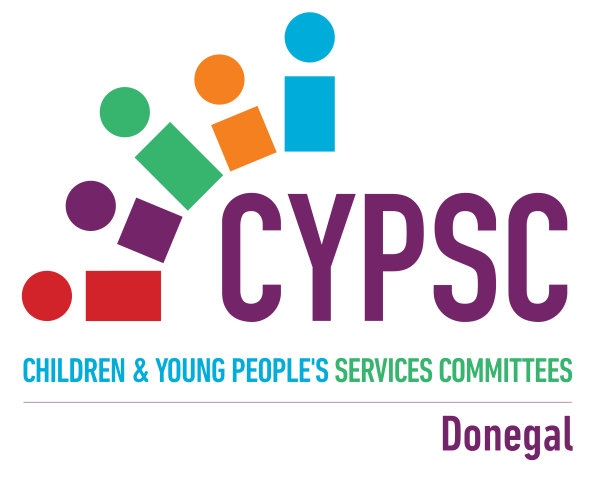 Celebrating and Supporting Young Carers
Frankie McGreevy, Donegal Youth Service
Connected, respected and contributing to their World
Better Outcomes Brighter Futures

The national policy framework for children & young people 2014 – 2020

5.2 Have positive networks of friends, family and community.
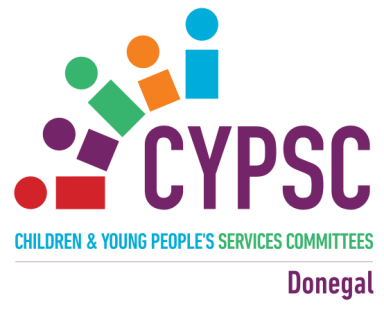 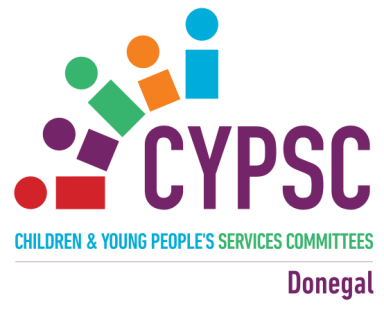 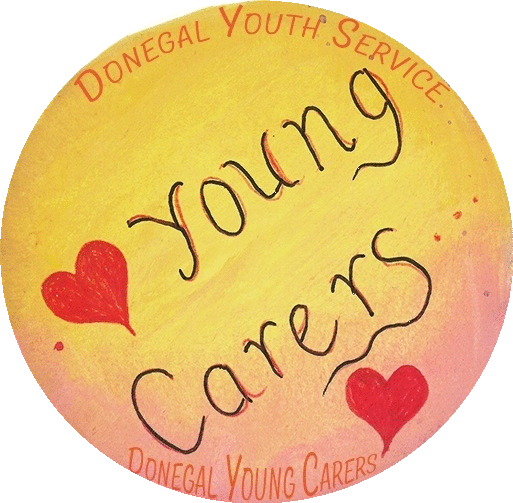 [Speaker Notes: Describe how the work of the young carers working group under the theme of celebrating and supporting young carers has come under the National Outcome 5 (Connected, respected & contributing).]
The Journey so far
Need identified  
Adopted as key priority of CYPSC
Established Interagency Working Group
Family Resource Centres
Donegal Youth Council
Carers Association
Alzheimer's Society
Mental Health Ireland


Addiction services
CAMHS 
Parent Stop 
HSE
Tusla
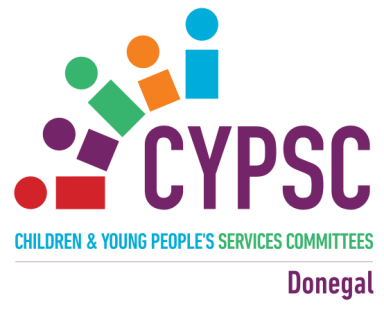 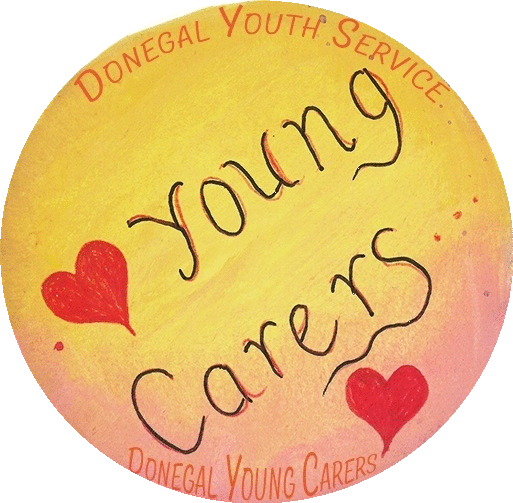 [Speaker Notes: A representative of a Family Resource Centre, having observed & identified needs within the community, brought the topic of young carers to the attention of the Health and wellbeing subgroup.  
Young carers adopted as one of 4 priorities for the health & wellbeing subgroup 
Working group established  - group began to look at experiences of young carers in Donegal and how they may be supported to achieve Information available at this stage was quite limited
2011 Census: Number of young carers in IrelandNumber in Donegal Evidence – Census / State of the Nation’s Children / Reports 
Several attempts to convene group
Interagency Working Group established
Monthly meetings to develop plan of action, agreed to develop awareness raising seminar for wider community.               
Group then set about identifying learning needs, needs of young carers,]
Seminars – awareness raising
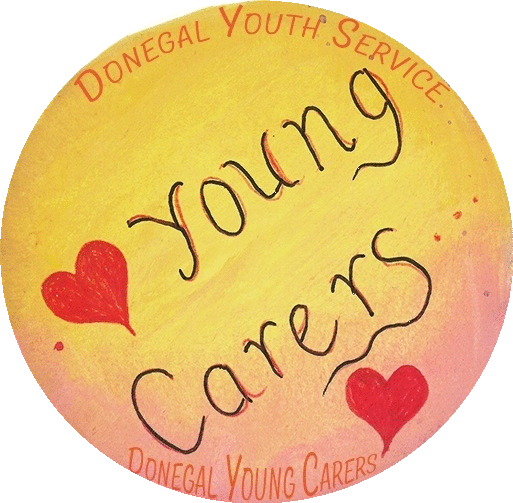 Exploring needs of young carers
Identifying best practice
Identifying existing supports & raising awareness 
Consultation with service providers & agencies
The establishment of the need for Young Carers Champions 
Decision to expand into Moville/Downings
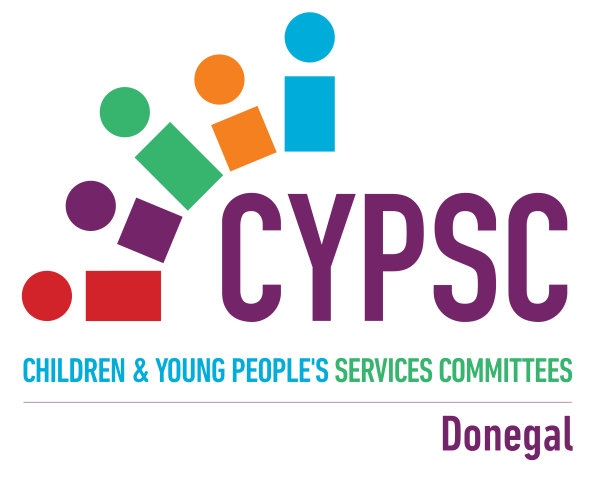 [Speaker Notes: Consultation – establishing how supports should be tailored locally.]
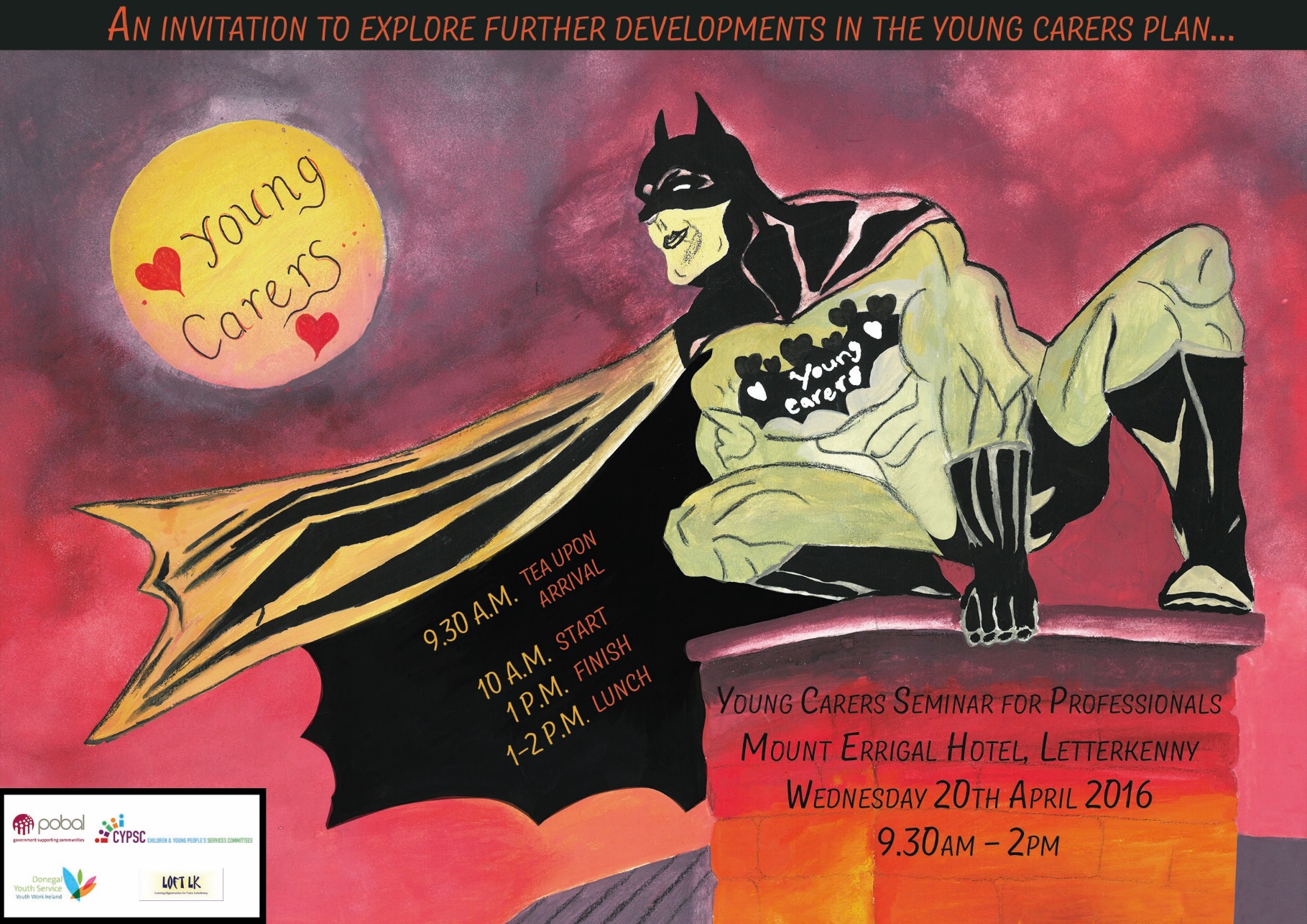 Seminar
Service Providers
Young Carers resident in Donegal
Head of CYPSC
Recommendations for action
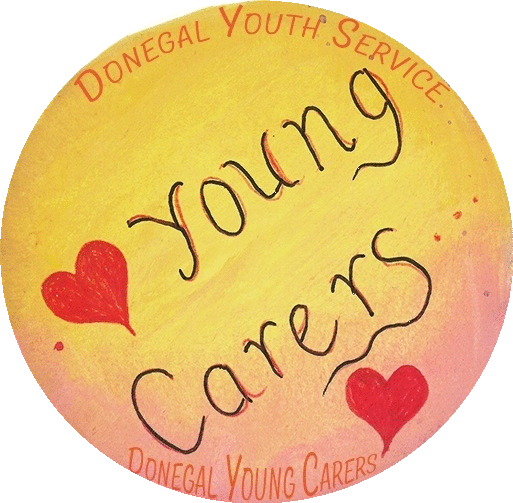 Consultation with young carers
Verified need and mandated work
Peer Support
Individual support
Information service
Awareness raising
The creation of “Young Carers Champions!”
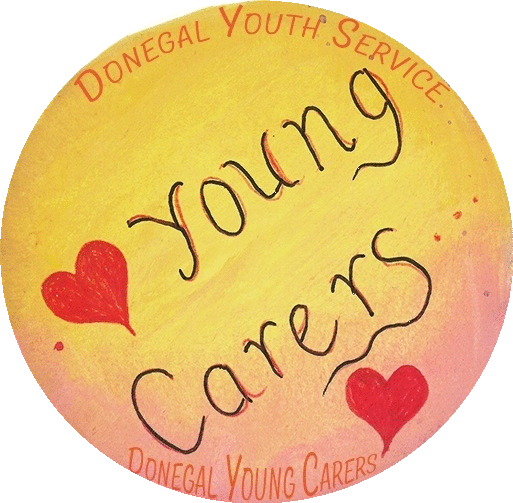 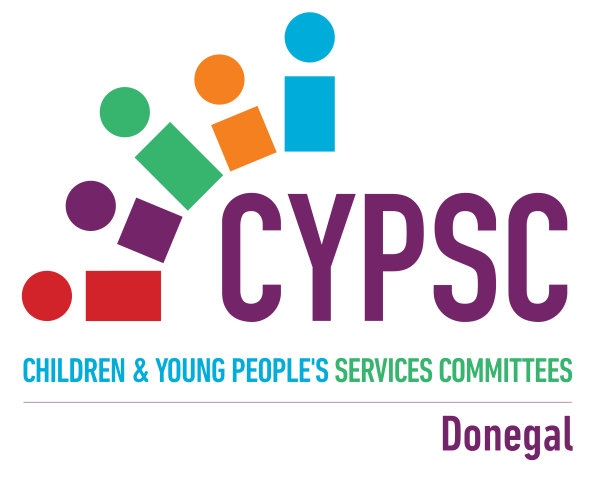 [Speaker Notes: Learning – invites to schools but low take up – learning – need for greater awareness of issue within schools. 
Schools with good participation – result of peer to peer support 
Needs identified by young carers became the model for the young carers group
Awareness raising – suggested development of awareness raising tools and local resources and local young voices – led to video which will be shown shortly.]
Definition
A Young Carer is a child or young person under the age of 24, whose life is affected by providing significant care, assistance, or support to a relative at home

Take on more responsibilities and tasks having a significant impact on their life.
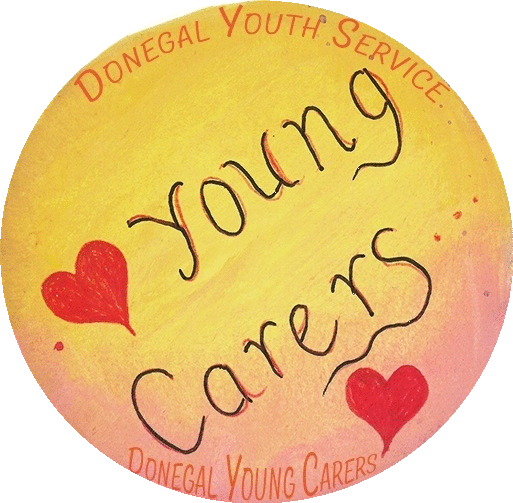 What young carers do
Provide Personal and intimate care
Deal with domestic violence/ addictions
Household management
Provide Medication
Look after siblings/parents
Interpret for family
Provide emotional support
Help vulnerable families cope
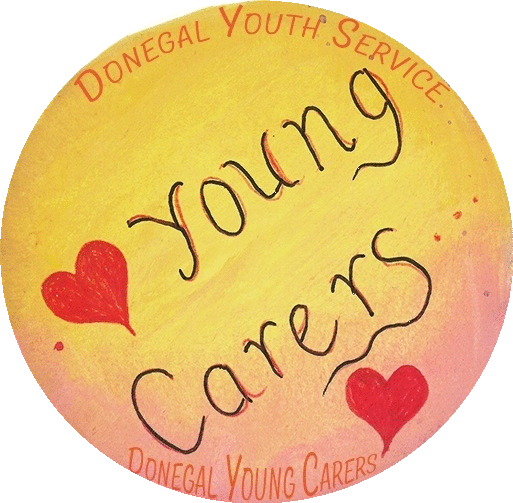 Making it happen …
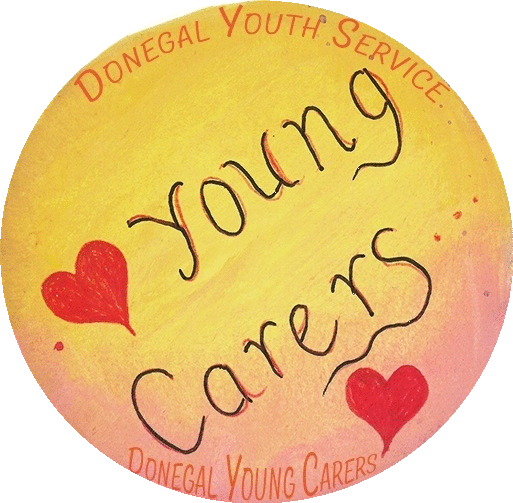 CYPSC sub committee Group
Donegal Youth Service
Loft Youth Project
Moville family resource centre
The nomination and identification of “Young Carers Champions” i.e. some one who will promote the concept and cause of young carers
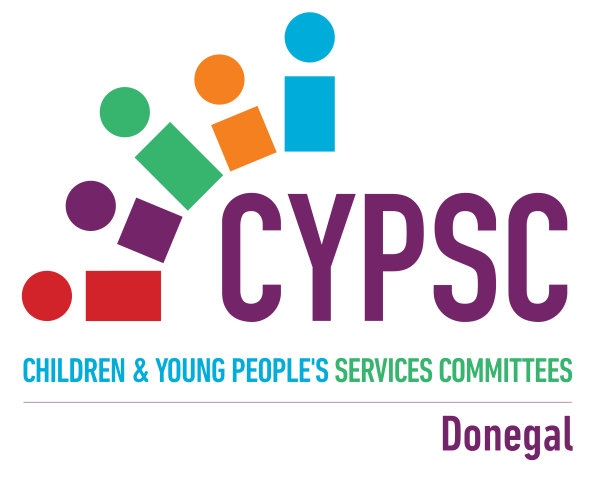 [Speaker Notes: Working Group –All agencies continue to commit to support this project as much as possible within their role, e.g. Providing guest speakers, training, sharing resources.

Donegal Youth Council – youth council had strong mental health agenda and a number of young carers had sat on the youth council, the group felt this was a natural fit for their agenda.   Meetings with youth council to see how they may help – e.g. used as a resource to highlight service within their schools, support young people to engage, countywide significance, youth councillors committed to getting video shown in all 26 post primary schools in September 2015. 


Donegal Youth Service – explain my involvement, awareness of developing issue, organisation supported my request to work in this area & keen to develop provision to support young carers.  Recognised that practicalities of time for service etc would be quite important to meet needs of young people – service developed must not exclude young people due to logistics/timing etc.]
First Aid Training
Progress to date
Celebrating Young Carers Unique contribution
Young Carers Group meeting from February 2015
Referral pathways opened
Limited Funding in place
Awareness raising/ schools/ FRC,s complete
Young Carers Champions in place
Connection with Moville in place
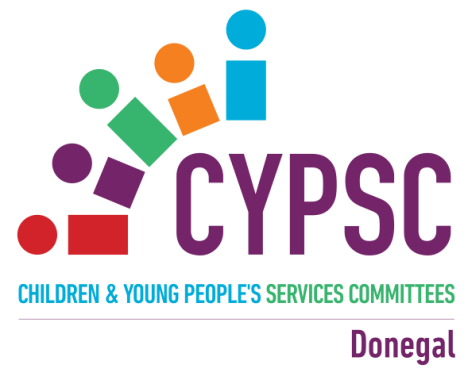 [Speaker Notes: Celebrating Young Carers – key to connecting and helping young carers feel valued and respected within their families, schools & communities
Young Carers Group meeting from February – growing attendance
Referral pathways opened – GP, School, Parent, HSE, Bereavement services 
Four schools developing support plans – advocacy on behalf of young carer
Official launch during National Carers Week 
Awareness raising – online presence, utilising social media, radio, newspapers, seminars etc 
Video project April & May – completed 14 minute video designed & developed by members of the group in partnership with members of Youth Council (Comhairle)]
Challenges
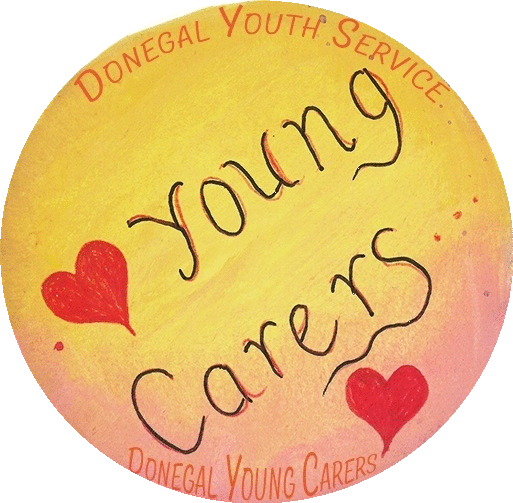 Identifying young carers 
Identifying Young Carers Champions
Awareness within services
Being Careful too view their caring role as a positive i.e. promoting their strengths
Geographical nature of Co Donegal
Limited funding provision
Replacing shame with pride
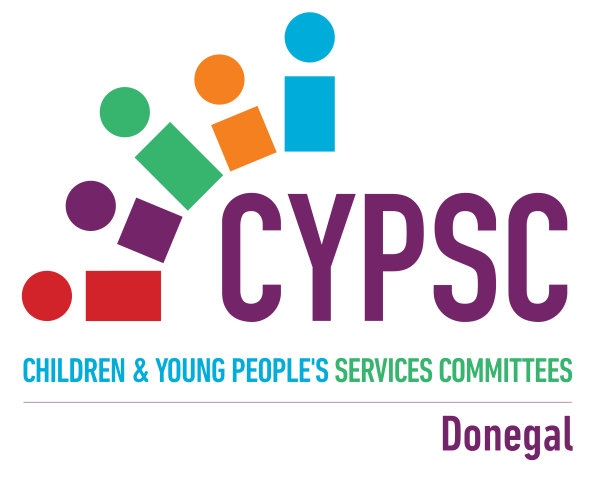 [Speaker Notes: Not all carers are known and some young people, despite carrying out the role, do not see themselves as ‘carers’. Need to increase awareness of young carers among the wider public in Donegal
New support service offers support to 12-18 years olds however younger and older age groups need to have supports identified also
Funding for work in this area is limited and lobbying process required to ensure monies made available to support this valuable work.]
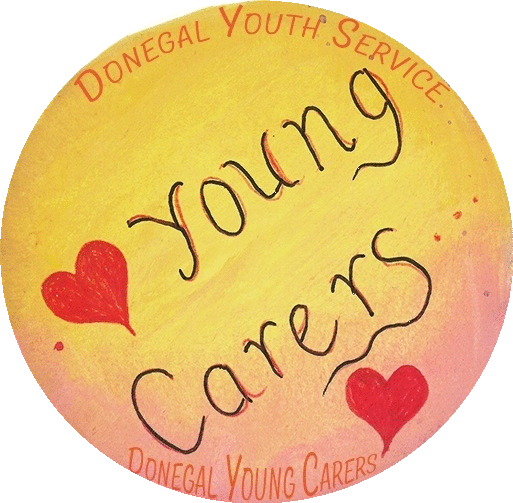 Next steps
Ensure sustainability for the service
complete 3 year plan for CYPSC
Recruit more Young Carers 
Expand to other areas of Donegal
Continue to build awareness
[Speaker Notes: A Vision For Young Carers – long term plan through logic model – development facilitated by Social Inclusion Office]
Thank you
For further details please contact 

Frankie.mcgreevy@donegalyouthservice.ie
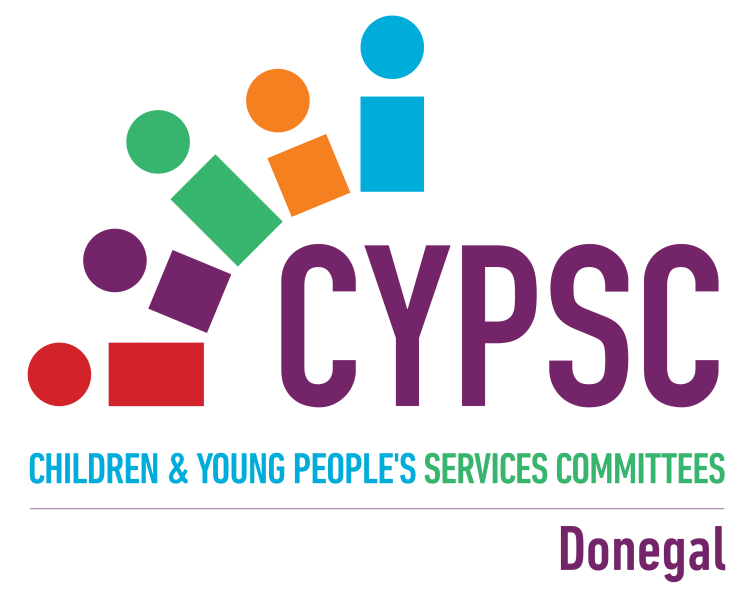 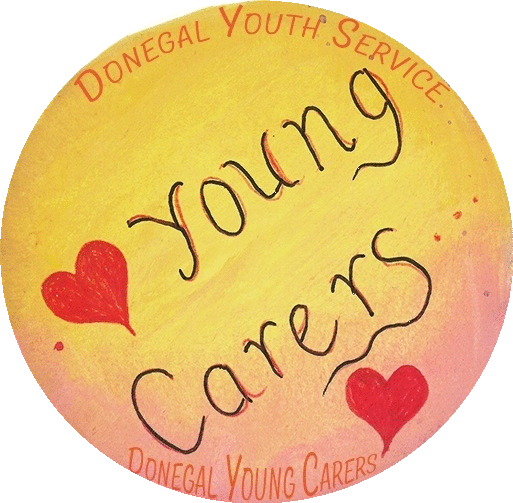